Звери в зимнем лесу.
Подготовила воспитатель МДОУ№122
Смовж Анна Петровна.
С ветки на ветку,
Быстрый, как мяч,
Скачет по лесу
Рыжий циркач.
Вот на лету он шишку сорвал,
Прыгнул на ствол
И в дупло убежал.
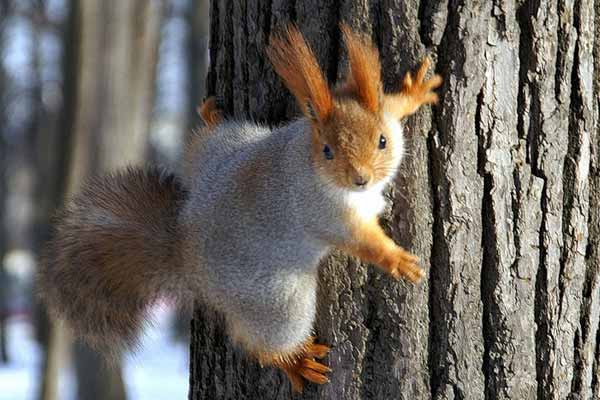 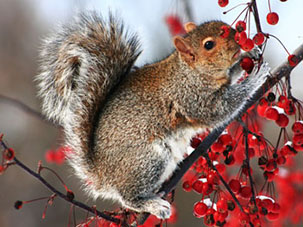 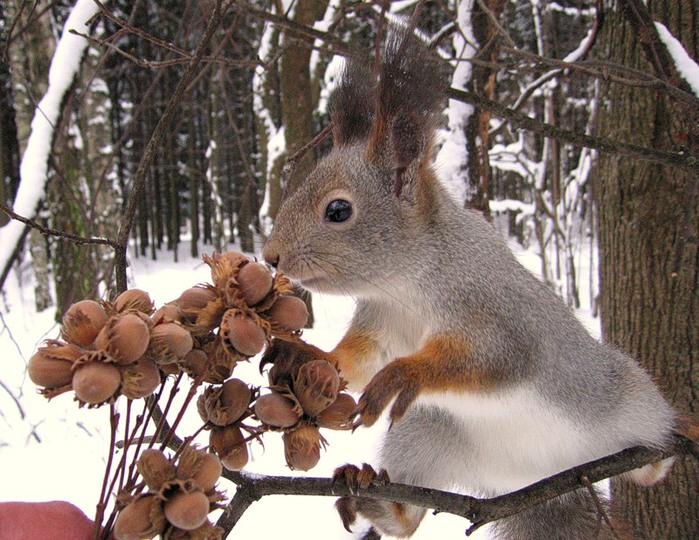 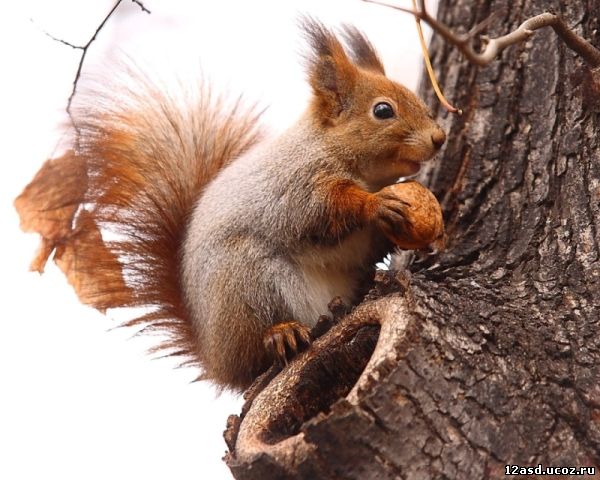 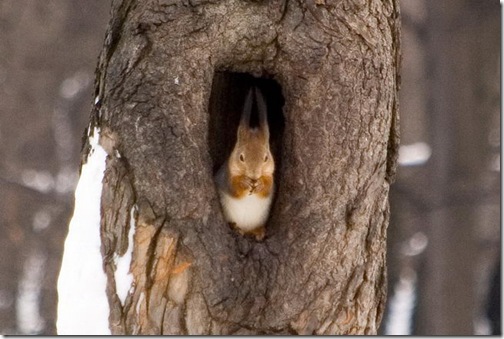 Прыгун-трусишка:Хвост-коротышка,Глазки с косинкой,Ушки вдоль спинки,Одежка в два цвета –На зиму, на лето.
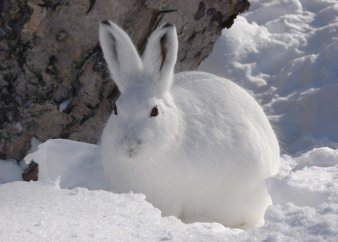 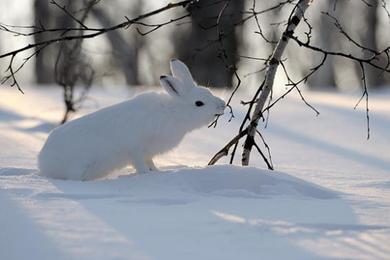 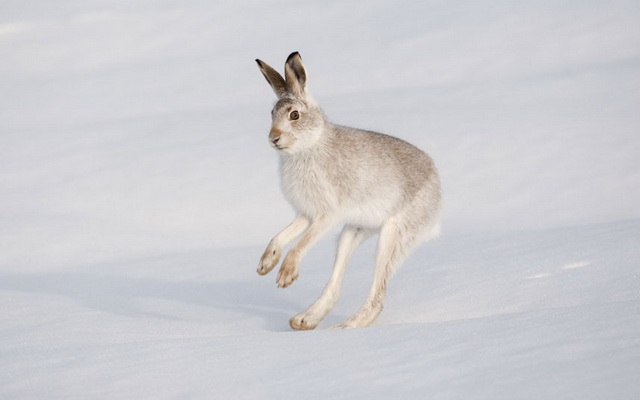 Им сугробы- по колено,к нам зимой идут за сеном.Рог широкий, как лопата,и, немножечко, горбаты.Кто всё время соли просит?Эти звери, дети-....(Лось)
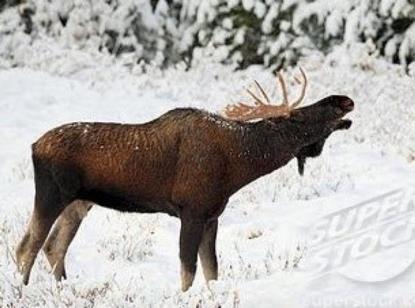 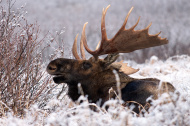 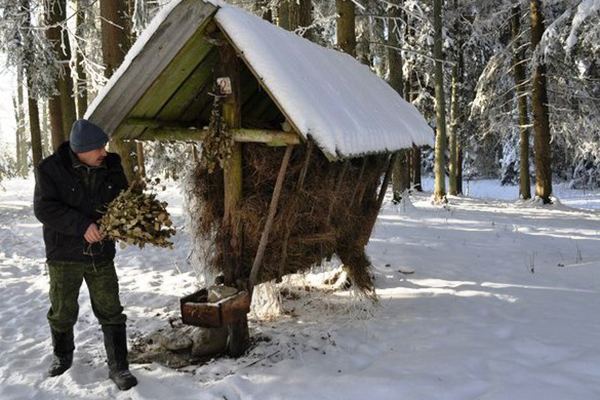 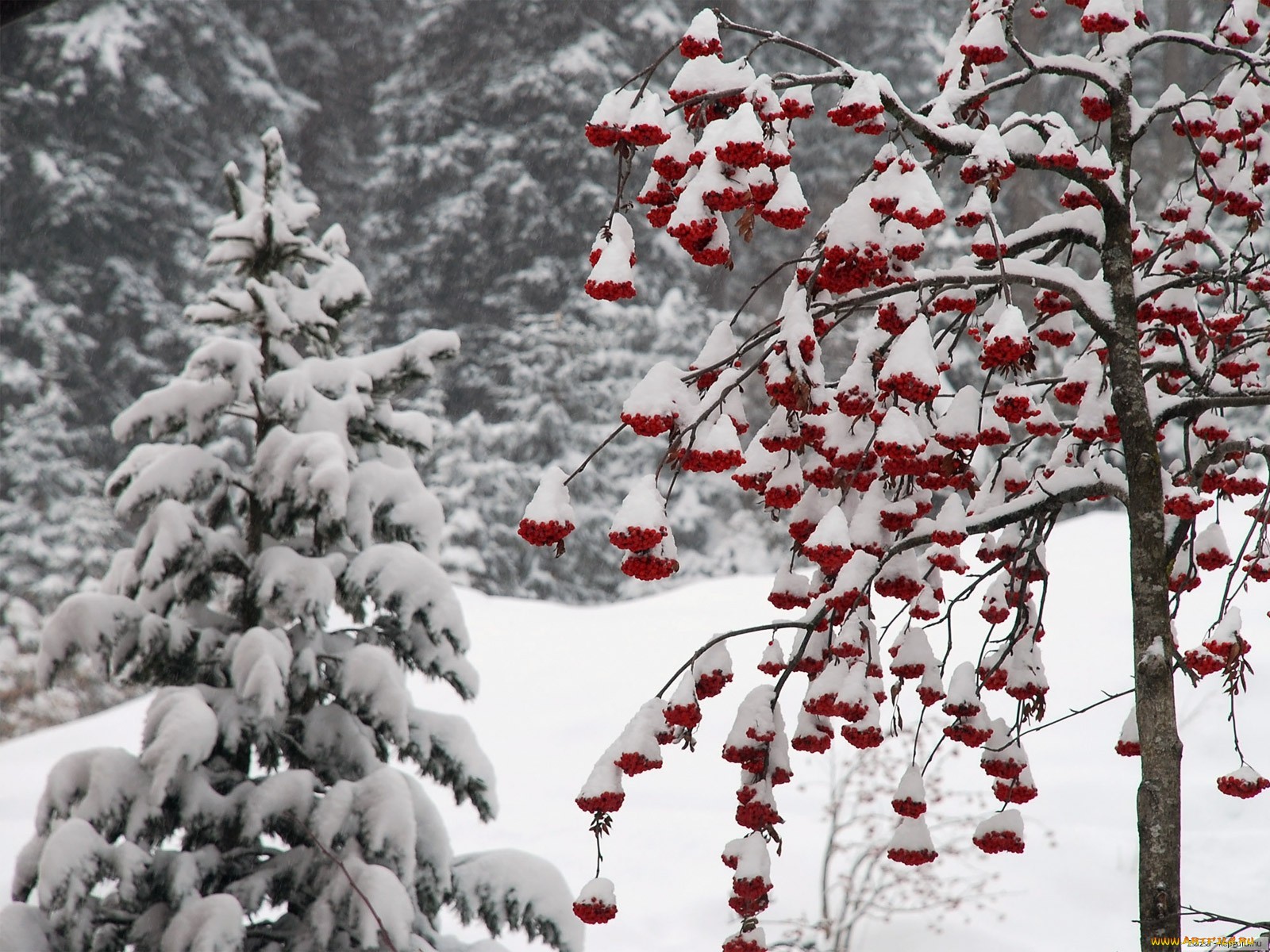 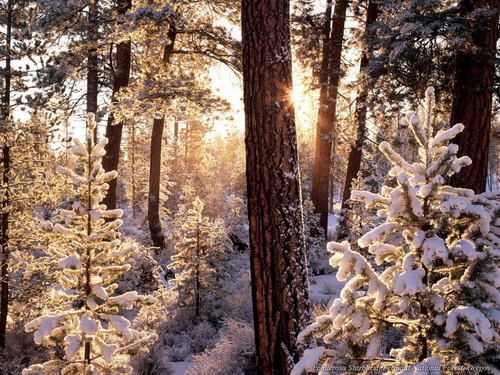 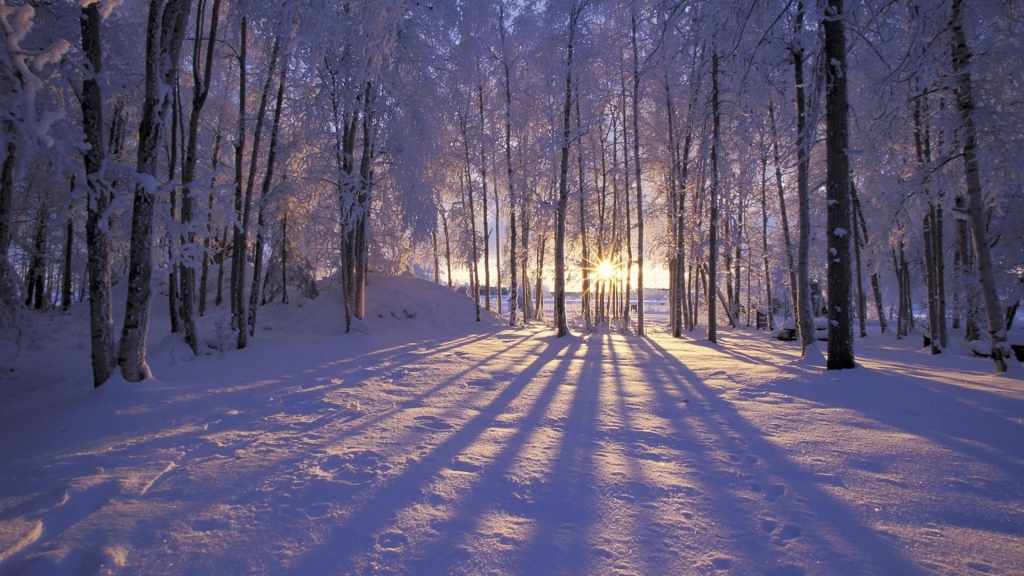 Спасибо за внимание!